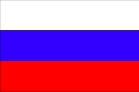 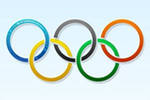 Спортивная слава, России!
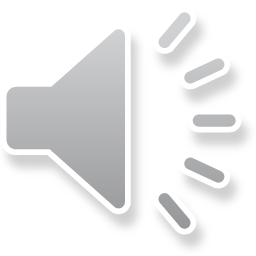 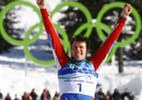 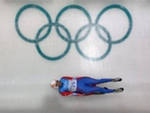 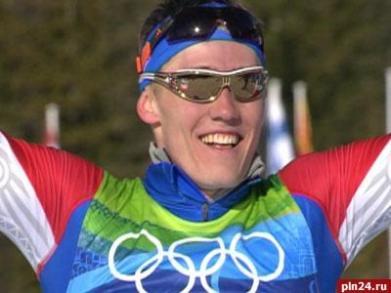 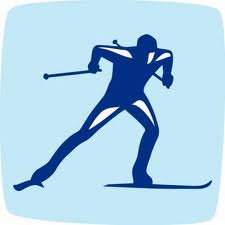 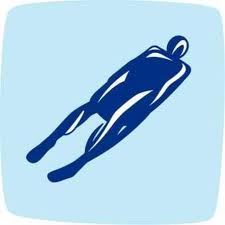 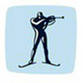 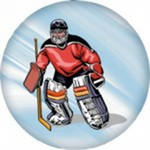 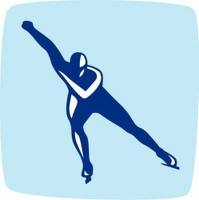 Какие зимние виды спорта вы знаете?
Евгений Плющенко
Алексей Ягудин
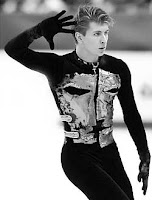 Чемпионы в мужском одиночном катании
Чемпионка в женском одиночном катании - Ирина Слуцкая
Ирина Лобачева и Илья Овербух
Татьяна Навка и Роман Костомаров
Чемпионы в парном катании
Максим Велекжанин  Алесксандр Легков  Илья Черноусов
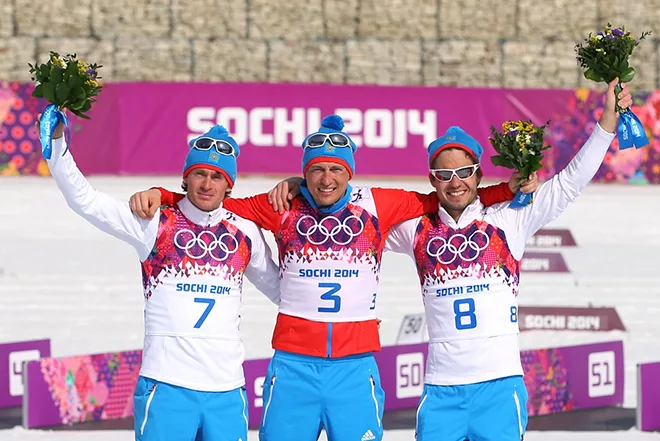 Чемпионы лыжники
Александр Овечкин
Павел Дацюк
Знаменитые хоккеисты
Татьяна Иванова/Альберт Демченко
Александр Денисьев /Владислав Антонов
Чемпионы по санному спорту
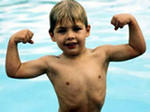 Сильным
Смелым
Ловким
Выносливым
Отважным
Решительным
Целеустремленным
Терпеливым
Быстрым
Здоровым
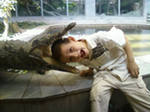 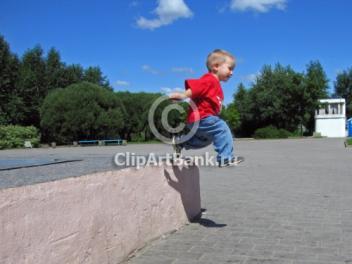 Каким должен быть спортсмен?
Что надо делать, чтобы стать спортсменом?Будьте здоровы!!!
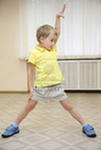 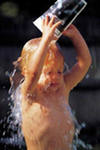 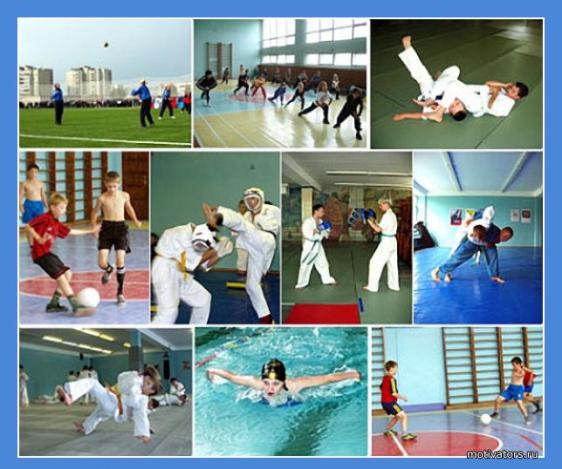